2022-23 Provincial Assessment Results
Presentation - November 16, 2023
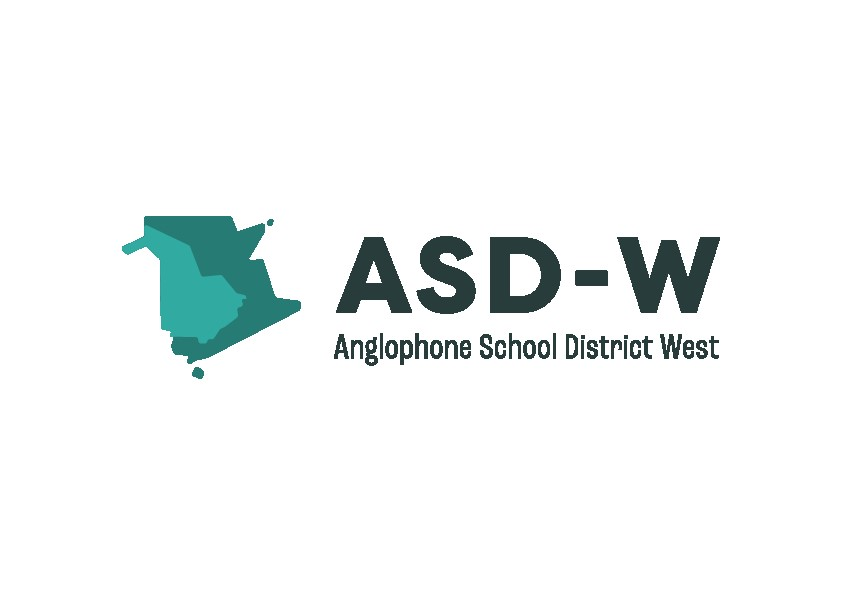 Provincial Assessments Administered in 2022-23Grade 4 English Reading Grade 4 Scientific LiteracyGrade 5 Mathematics
Grade 5 FI Reading
Grade 6 English Reading Grade 6 Scientific LiteracyGrade 7 FI Reading
Grade 7 PIF Reading
Grade 7 Mathematics
Grade 8 Scientific Literacy

Grade 9 English Reading (ELPA)Grade 10 FI & Post Intensive French Reading
Grade 6 FSL Oral Proficiency Interviews (EFI Only)Grade 10 FSL Oral Proficiency Interviews 
Grade 12 FSL Oral Proficiency Interviews
2022-23 Results
Under Development

Early Grades English & FI  Reading 
Early Grades Math
2022-23 Results
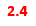 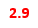 [Speaker Notes: Grade 4 English Reading (-2.9 percentage points provincially) 
Grade 6 English Reading (-2.4 percentage points provincially)
Comparing results by program, the greatest decreases occurred among students who entered FI in Grade 1. This was true for both Grade 4 and 6 English reading
This year’s Grade 6 students are the first to have entered FI in Grade 1]
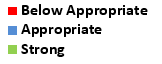 [Speaker Notes: Grade 4 English Reading: ASD-N = 58.2%; ASD-E = 52.7%; ASD-S = 59.9%; ASD-W = 56.0%

Grade 6 English Reading: ASD-N = 73.7%; ASD-E = 67.4%; ASD-S = 68.8%; ASD-W = 69.9%.]
2022-23 Results
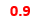 [Speaker Notes: ELPA (-0.9 percentage points provincially)]
2022-23 Results
[Speaker Notes: ASDW  Strong=14.4%, Appropriate=65.0%, Below Appropriate 20.6%
Province Strong=15.4%, Appropriate=65.0%, Below Appropriate 19.7%]
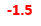 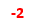 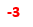 [Speaker Notes: Grade 4 English Reading  (- 2.0 percentage points) 
Grade 6 English Reading  (- 1.5 percentage points) 
ELPA (- 3.0 percentage points)]
2022-23 Results
[Speaker Notes: Grade 10 FI Reading (Grade 3 Entry) (+8.3 percentage points provincially )
Grade 10 FI Reading (Grade 6 Entry) (+1.3 percentage points provincially)
Grade 10 PIF Reading (+9.2 percentage points provincially)]
2022-23 Results
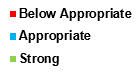 [Speaker Notes: Grade 5 FI: ASD-N = 63.6%; ASD-E = 69.1%; ASD-S = 78.1%; ASD-W = 77.1%

Grade 7 EFI (Grade 3 Entry): ASD-N = 68.0%; ASD-E = 59.7%; ASD-S = 68.6%; ASD-W = 72.0%]
2022-23 Results
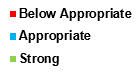 [Speaker Notes: While the same assessment is administered to students in both French Immersion programs (Grade 3 Entry and Grade 6 Entry), the achievement expectations are different. A separate assessment is designed for the Post-Intensive French program. Standards for success are set in consideration of the number of hours of French instruction offered by each program. Results reflect the success of students in meeting expectations within their program. Given this, the success rates for each FSL program may be compared from year to year but reading proficiency of students may not be compared across programs.   


Grade 7 EFI (Grade 3 Entry) (previous slide): ASD-N = 68.0%; ASD-E = 59.7%; ASD-S = 68.6%; ASD-W = 72.0%
Grade 7 LFI (Grade 6 Entry): ASD-N = 83.3%; ASD-E = 51.2%; ASD-S = 57.1%; ASD-W = 71.1%
Grade 7 PIF: 	ASD-N = 39.5%; ASD-E = 26.9%; ASD-S = 20.2%; ASD-W = 28.7%]
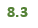 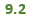 [Speaker Notes: Grade 10 FI Reading (Grade 3 Entry) (+8.3 percentage points provincially )
Grade 10 FI Reading (Grade 6 Entry) (+1.3 percentage points provincially)
Grade 10 PIF Reading (+9.2 percentage points provincially)]
2022-23 Results
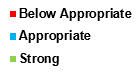 [Speaker Notes: G10 FI (Grade 3 Entry): ASD-N = 71.6%; ASD-E = 76.7%; ASD-S = 79.0%; ASD-W = 81.7%

G10 FI (Grade 6 Entry): ASD-N = 69.2%; ASD-E = 51.8%; ASD-S = 66.7%; ASD-W = 61.8%

PIF: ASD-N = 67.9%; ASD-E = 49.0%; ASD-S = 47.1%; ASD-W = 55.3%.]
Grade 10 French Reading - %-Success Rate over Time (ASDW)- % Success
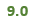 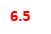 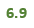 [Speaker Notes: Grade 10 French Immersion Reading - Grade 3 Entry (+ 9.0 percentage points) 
Grade 10 French Post Intensive French Reading (+ 6.9 percentage points)
Grade 10 French Immersion Reading - Grade 6 Entry (- 6.5 percentage points)]
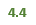 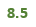 2022-23 Results
[Speaker Notes: Grade 4 Scientific Literacy (+ 4.4 percentage points provincially)
Grade 6 Scientific Literacy (+ 8.5 percentage points provincially)]
2022-23 Results
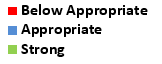 [Speaker Notes: G4: ASD-N = 77.1%; ASD-E = 70.2%; ASD-S = 77.6%; ASD-W = 75.4%

G6: ASD-N = 77.6%; ASD-E = 70.9%; ASD-S = 74.0%; ASD-W = 70.8%

G8: ASD-N = 73.3%; ASD-E = 65.9%; ASD-S = 68.9%; ASD-W = 64.9%]
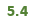 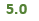 2022-23 Results
[Speaker Notes: Grade 4 Scientific Literacy (+ 5.4 percentage points from last year)
Grade 6 Scientific Literacy (+ 5.0 percentage points from last year)]
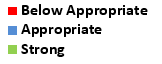 2022-23 Results
[Speaker Notes: Grade 5: ASD-N = 46.5%; ASD-E = 44.2%;  ASD-S = 54.6%; ASD-W = 51.6%.

Grade 7: ASD-N = 49.7%; ASD-E = 44.6%; ASD-S = 41.7%; ASD-W = 42.7%.]
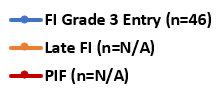 2022-23 Results
1428 students assessed

1303 were at Intermediate or Above
[Speaker Notes: Checked – these numbers are ok]
2022-23 Results
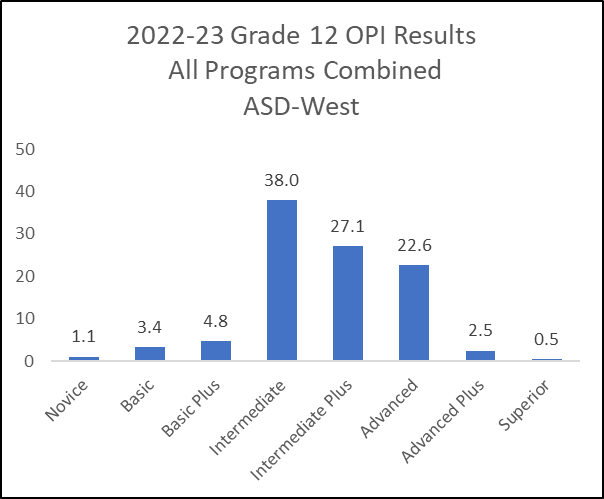 2022-23 Results
2022-23 Results
2022-23 Results
Background
2017-18	Discontinued counting students who missed the assessment as Below Appropriate Achievement
2018-19	Transition to IRT statistical analysis methodology
2019-20	COVID: Only ELPA and Grade 12 OPI administered; IRT transition complete
2020-21	COVID: English & FSL Reading and Grade 10 & 12 OPI only; 
	Transition to census administration began; 
	Transition to online assessment began with ELPA 
2021-22	All assessments delivered online other than 10% mode study for item analysis purposes; no assessments cancelled 
2022-23	All assessments online; all results available at student level; Early Grades Literacy Assessment pilot (EGLA)